Some arrows you can use
Example slide
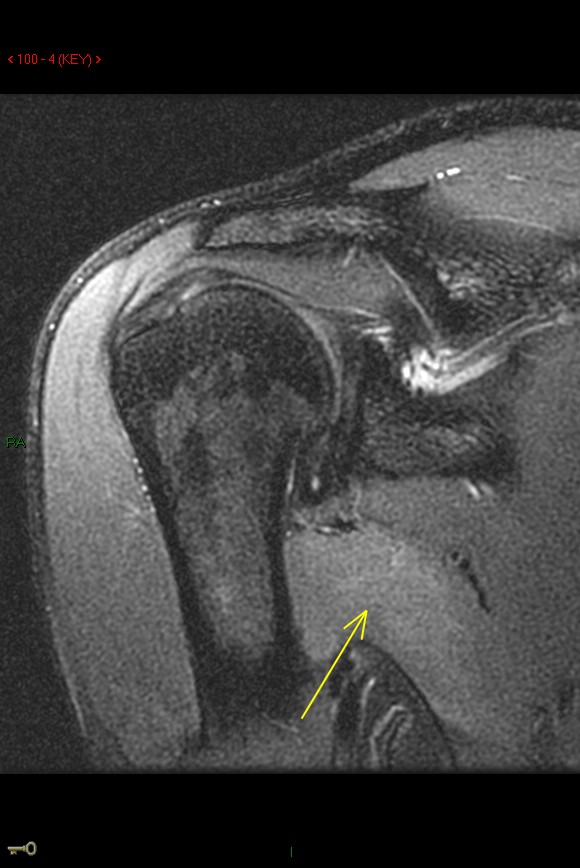 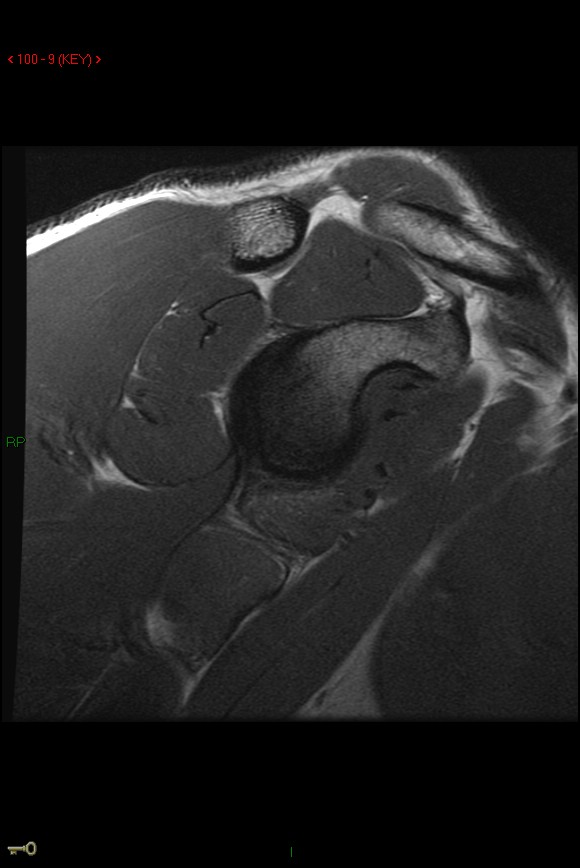 A
B
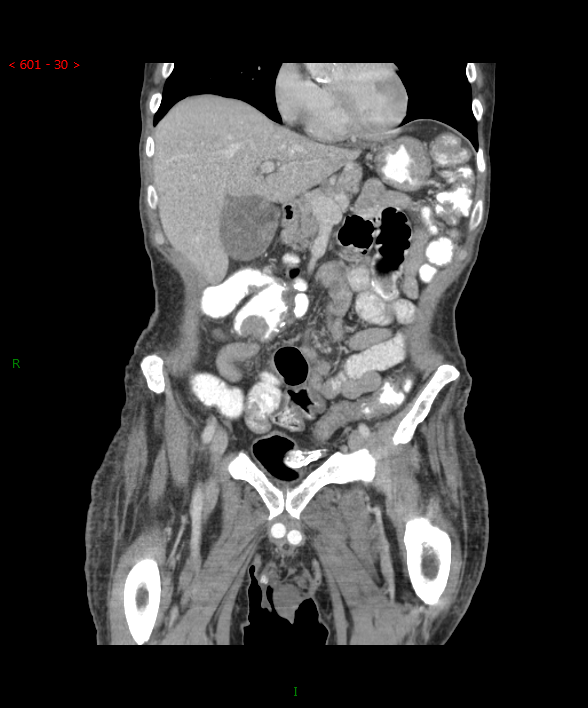 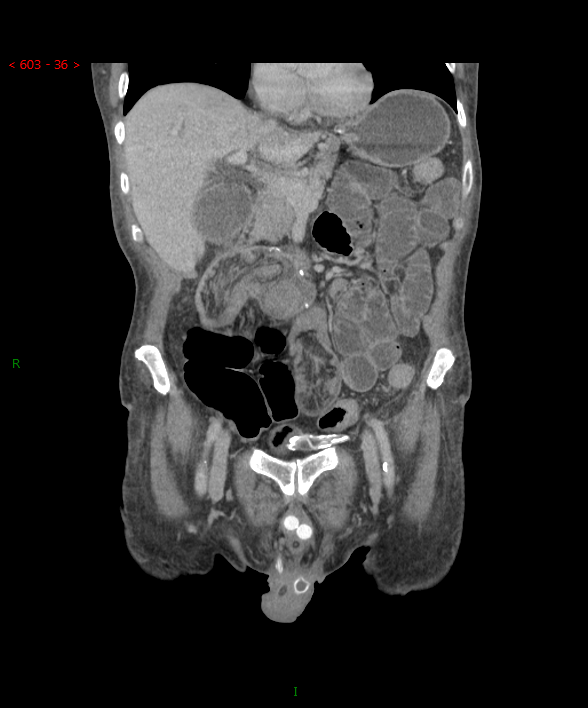 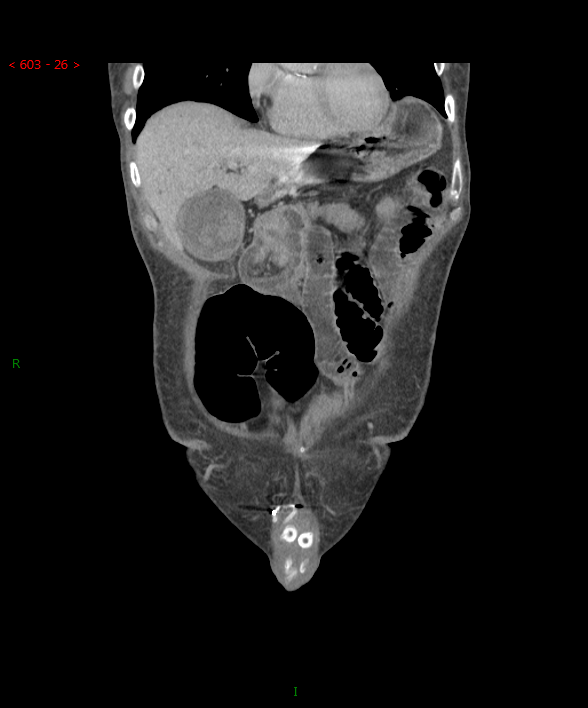 Example slide
A
B
C
D
Day 1
20 days later
20 days later
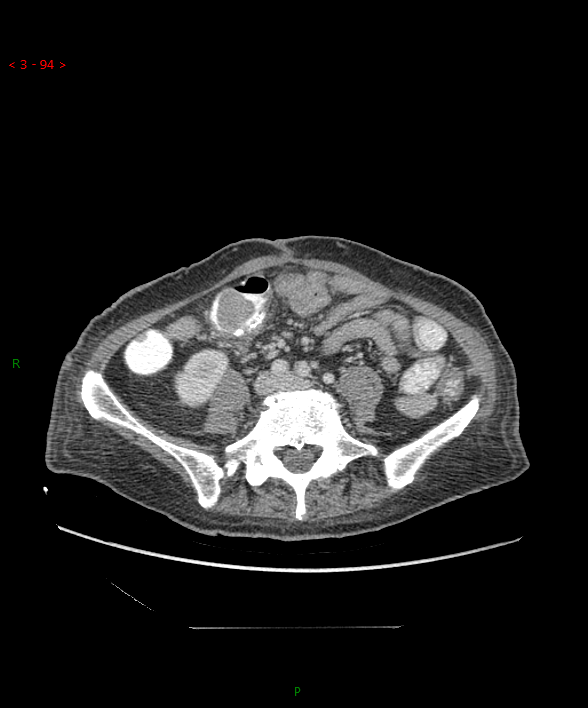 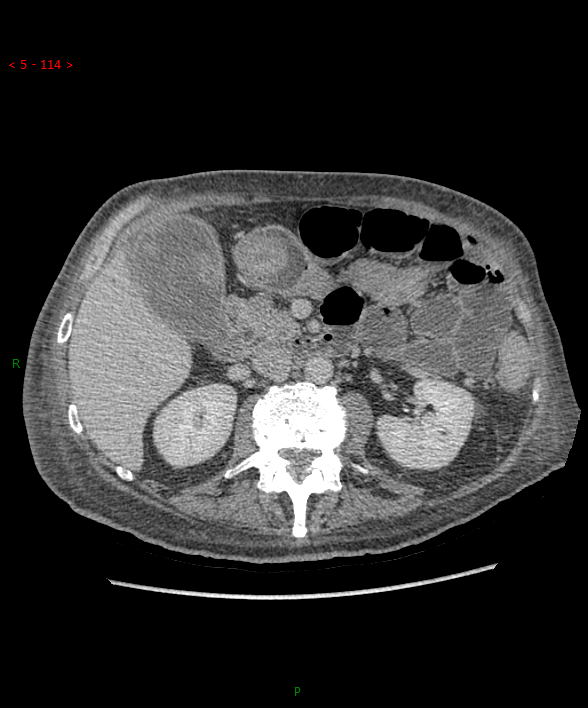 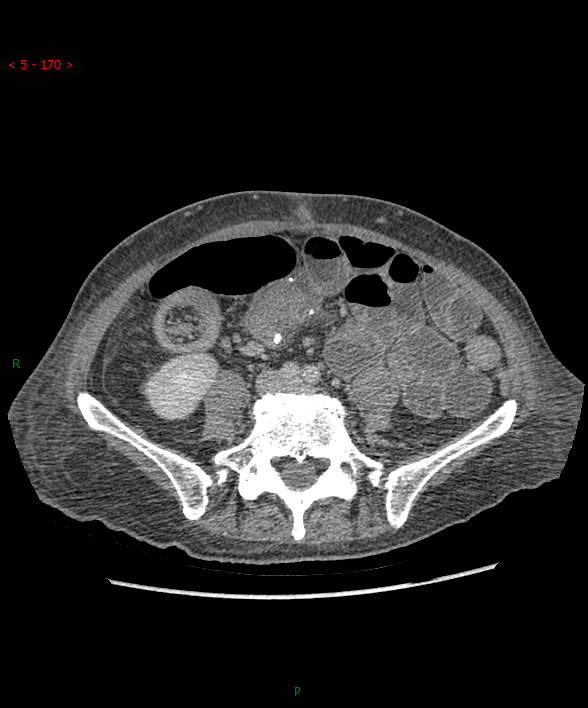 D
E
F
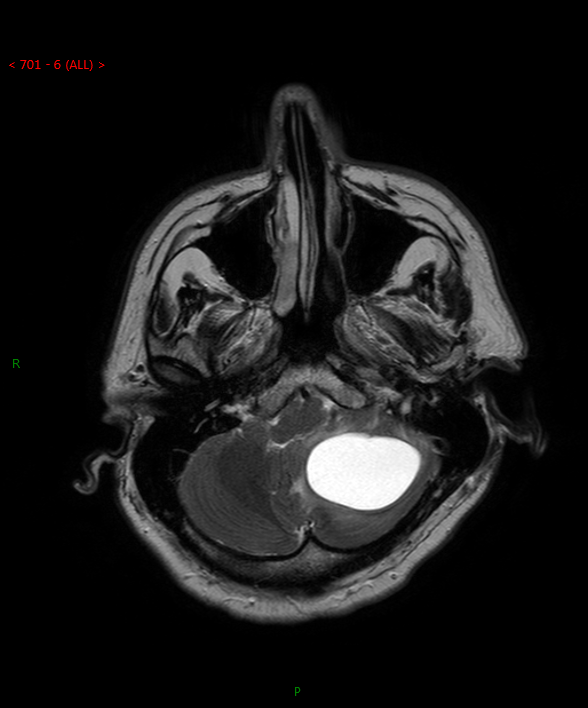 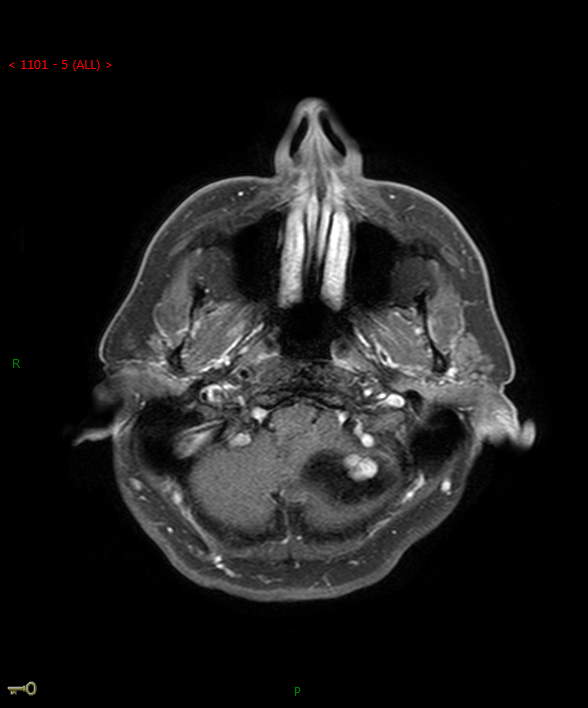 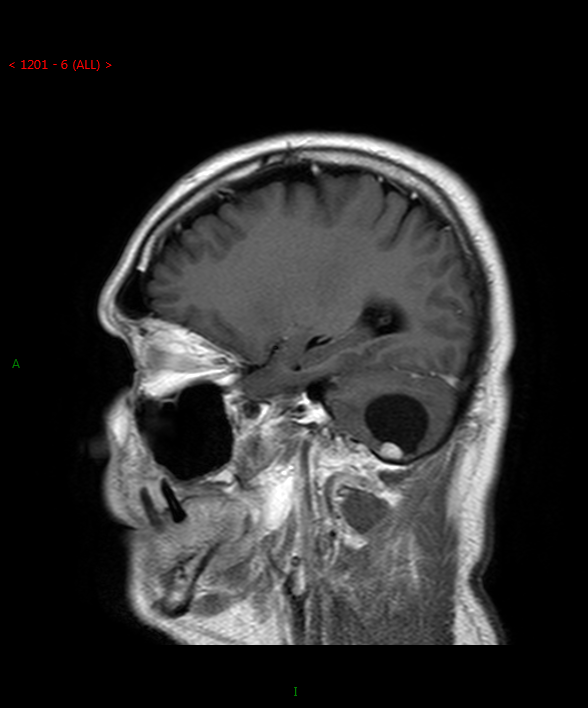 T2WI
T1WI + C
T1WI + C
Example slide
A
B
C